Section 8.1 Tangents and Circles
© Copyright all rights reserved to Homework depot: www.BCMath.ca
i) Review
Pythagorean Theorem:
Right Triangles




Ex: Given each triangle, find the length of the missing side:
Site for Proving Pythagorean Theorem
© Copyright all rights reserved to Homework depot: www.BCMath.ca
Pythagorean Triples
A group of 3 integers that satisfy the Pythagorean formula
Ie: (3 ,4, 5)   (5, 12, 13) ….
Site for Generating Pythagorean Triples
Practice: find the length of the missing sides:
© Copyright all rights reserved to Homework depot: www.BCMath.ca
I) What is a Tangent?
A tangent is a line that intersects a circle at exactly one point
Tangent
Point of Tangency
Not a Tangent!!
Not a Tangent!!
Not a Tangent!!
© Copyright all rights reserved to Homework depot: www.BCMath.ca
II) Naming tangents
When naming tangents or any line segment, use the letters at the endpoints
The line from point “A” to “C” is called a tangent:
Ex: Name all the tangents in the diagram above:
The purple line is also a tangent:
The red tangent is called:
The green tangent is called:
II) Properties of a Tangent
A tangent is perpendicular to the circle radius at the point of tangency
If AC is a tangent line at point “B” then
Triangle ABO and Triangle OBC are both 
right triangles!!
Angle OBA and OBC are both 90 degrees
© Copyright all rights reserved to Homework depot: www.BCMath.ca
Two tangents from the same exterior point to a circle are equal in length
Point “C” is the Exterior Point
Exterior Point
© Copyright all rights reserved to Homework depot: www.BCMath.ca
Ex: Find the missing values
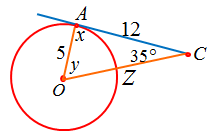 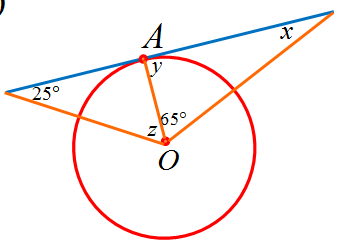 © Copyright all rights reserved to Homework depot: www.BCMath.ca
Ex: Find the value of the “X”
© Copyright all rights reserved to Homework depot: www.BCMath.ca
Practice: Find the Missing Sides
Given:
© Copyright all rights reserved to Homework depot: www.BCMath.ca
Homework:
P388 #3 – 14, 17
© Copyright all rights reserved to Homework depot: www.BCMath.ca